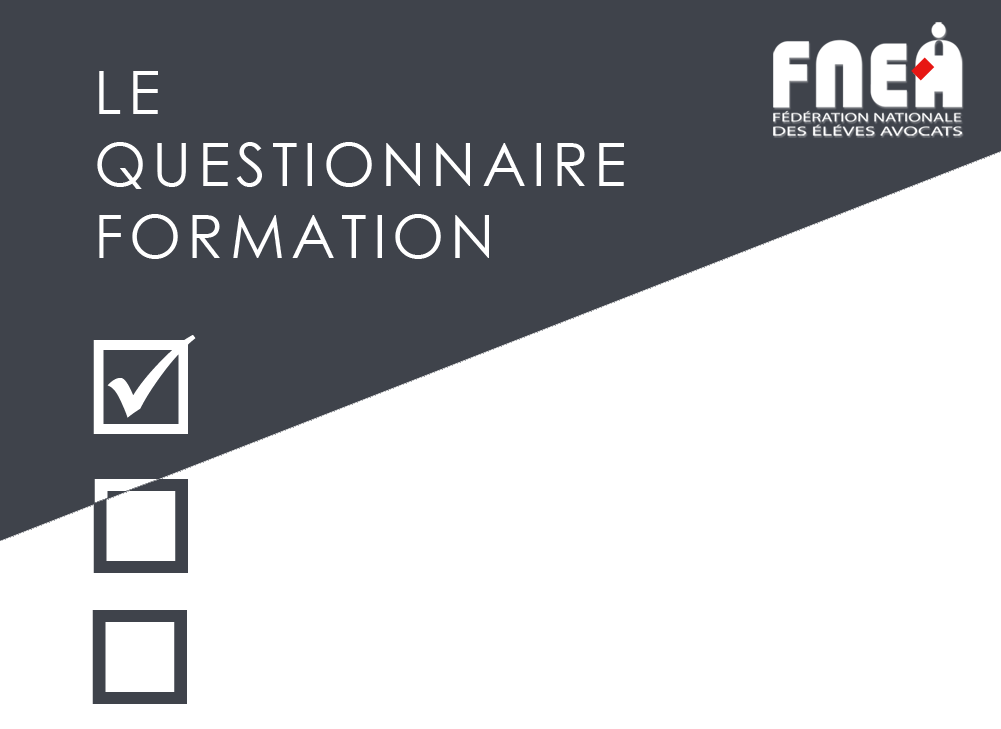 édition 2011
Résultats et analyse
Notre partenaire
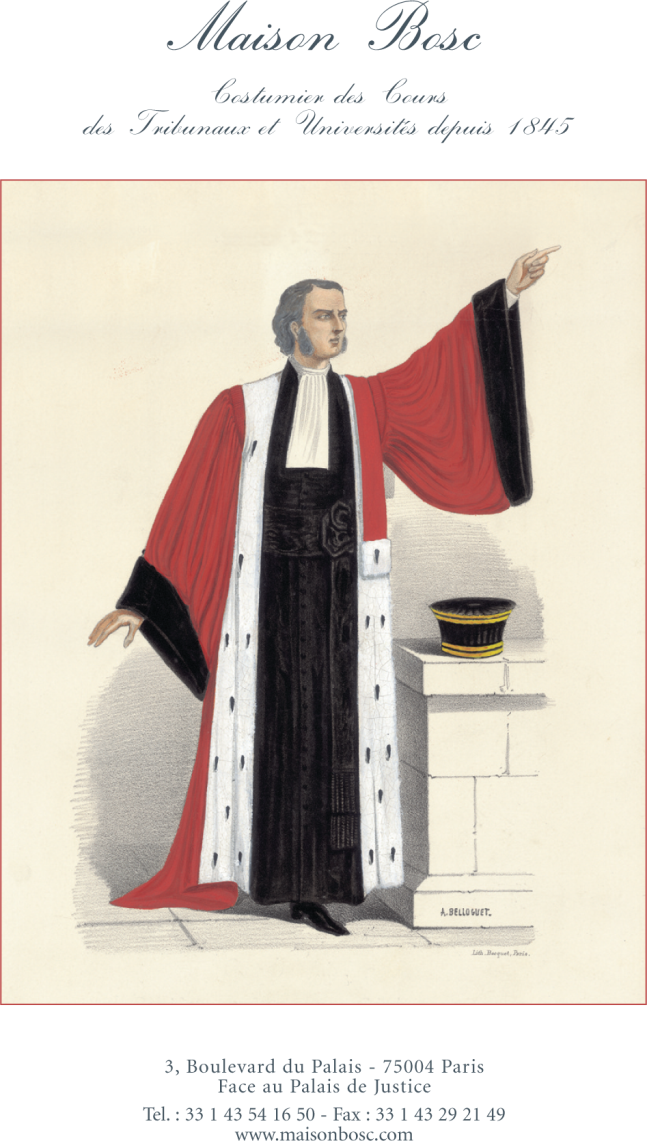 Les résultats et L’analyse du questionnaire FORMATION FNEA vous sont présentés en partenariat avec le costumier MAISON BOSC
Le sommaire
PROPOS INTRODUCTIFS

PREMIERE PARTIE – DONNEES LIMINAIRES

DEUXIEME PARTIE – LA PERIODE ECOLE

SUR LES ENSEIGNEMENTS, DE MANIERE GENERALE
SUR LES ENSEIGNEMENTS, DE MANIERE SPECIFIQUE
SUR LE STAGE EFFECTUE PENDANT LA PERIODE ECOLE 
SUR L’ENSEMBLE DE LA PERIODE ECOLE

TROISIEME PARTIE – LE PROJET PEDAGOGIQUE INDIVIDUEL

QUATRIEME PARTIE – LE STAGE DE 6 MOIS EN CABINET D’AVOCAT

CINQUIEME PARTIE – OBSERVATIONS GENERALES

CONCLUSION ET PROPOSITIONS
Propos introductifs
LE QUESTIONNAIRE EN QUELQUES MOTS
La Fédération Nationale des Elèves Avocats regroupe des élèves-avocats issus des onze écoles qui travaillent de concert pour développer des projets communs à tous les élèves-avocats de France.

 Conformément à ses statuts, la Fédération, association apolitique, a pour objet de travailler autour de deux piliers :
 
un premier pilier : développer des projets communs à tous les élèves avocats par l’organisation de manifestations de toute nature sur l’ensemble du territoire national ;

un second pilier : porter la voix de tous les élèves avocats, notamment auprès des autorités et des institutions professionnelles.  
 
Dans le cadre de ce second pilier, la FNEA organise chaque année un grand questionnaire pour recueillir l’avis des élèves avocats en dernière année sur les 18 mois de formation.
 
La FNEA est soucieuse que les élèves avocats partagent leur expérience : les  futures générations d’élèves avocats, nos futurs confrères, pourront ainsi bénéficier du retour sur expérience de ceux qui plus tard les accueilleront dans la profession.

Ce questionnaire permet ainsi à la FNEA d’identifier, en toute objectivité, les points forts et les points faibles de la formation initiale dispensée dans chaque centre de formation ;  les résultats sont analysés et sont notamment communiqués au Conseil National des Barreaux.
 
Ce questionnaire national a été pour la première fois élaboré sous format électronique et mis en ligne pour en favoriser l’accès au plus grand nombre et faciliter la transmission et le retraitement des données.
 
Bien entendu, ce questionnaire a été organisé de manière totalement anonyme.
Propos introductifs
RESULTATS ET ANALYSE
Nombre de participants : plus de 1000 élèves avocats en dernière année de formation ont participé au questionnaire, soit un taux de participation approchant les 30%.
Le sommaire
PROPOS INTRODUCTIFS

PREMIERE PARTIE – DONNEES LIMINAIRES

DEUXIEME PARTIE – LA PERIODE ECOLE

SUR LES ENSEIGNEMENTS, DE MANIERE GENERALE
SUR LES ENSEIGNEMENTS, DE MANIERE SPECIFIQUE
SUR LE STAGE EFFECTUE PENDANT LA PERIODE ECOLE 
SUR L’ENSEMBLE DE LA PERIODE ECOLE

TROISIEME PARTIE – LE PROJET PEDAGOGIQUE INDIVIDUEL

QUATRIEME PARTIE – LE STAGE DE 6 MOIS EN CABINET D’AVOCAT

CINQUIEME PARTIE – OBSERVATIONS GENERALES

CONCLUSION ET PROPOSITIONS
Première partie
DONNEES LIMINAIRES
Quel était votre statut à l’entrée de la formation ?
1
En détail : 11 élèves ont répondu autre et ont précisé  : « ATER, VIE, femme au foyer, retraité, travailleur indépendant… »
Première partie
DONNEES LIMINAIRES
Avez-vous exercé une activité professionnelle durant la formation ?
2
Première partie
DONNEES LIMINAIRES
Avez-vous bénéficié d’un aménagement de la formation pour une activité professionnelle ?
3
En détail : parmi ceux qui ont répondu oui, certains ont précisé « possibilité de changer de groupe, concentration des cours sur trois jours en début de semaine, cours du soir pour les salariés (EFB), cours tous les matins pour une alternance l’après midi ».
Première partie
DONNEES LIMINAIRES
Avez-vous bénéficié d’une aide financière ?
4
En détail : parmi les élèves ayant répondu autre il a été précisé « Congé individuel de formation, bourse ERASMUS, AGEPHIP, bourse du Conseil Régional, aide formation FAFESA, aide du CROUS »
Première partie
DONNEES LIMINAIRES
Avez-vous du faire un prêt pour financer la formation ?
5
Le sommaire
PROPOS INTRODUCTIFS

PREMIERE PARTIE – DONNEES LIMINAIRES

DEUXIEME PARTIE – LA PERIODE ECOLE

SUR LES ENSEIGNEMENTS, DE MANIERE GENERALE
SUR LES ENSEIGNEMENTS, DE MANIERE SPECIFIQUE
SUR LE STAGE EFFECTUE PENDANT LA PERIODE ECOLE 
SUR L’ENSEMBLE DE LA PERIODE ECOLE

TROISIEME PARTIE – LE PROJET PEDAGOGIQUE INDIVIDUEL

QUATRIEME PARTIE – LE STAGE DE 6 MOIS EN CABINET D’AVOCAT

CINQUIEME PARTIE – OBSERVATIONS GENERALES

CONCLUSION ET PROPOSITIONS
Deuxième partie
LA PERIODE ECOLE
sur les enseignements, de manière générale
Qu’avez-vous pensé des enseignements dispensés ?
6
Deuxième partie
LA PERIODE ECOLE
sur les enseignements, de manière générale
Qu’avez-vous pensé du rythme de travail ?
7
Deuxième partie
LA PERIODE ECOLE
sur les enseignements, de manière générale
Avez-vous trouvé vos enseignements adaptés à une formation professionnelle ?
8
Deuxième partie
LA PERIODE ECOLE
sur les enseignements, de manière générale
Avez-vous trouvé les matières adaptées à votre projet professionnel ?
9
Deuxième partie
LA PERIODE ECOLE
sur les enseignements, de manière générale
Comment avez-vous trouvé la formation ?
10
Le sommaire
PROPOS INTRODUCTIFS

PREMIERE PARTIE – DONNEES LIMINAIRES

DEUXIEME PARTIE – LA PERIODE ECOLE

SUR LES ENSEIGNEMENTS, DE MANIERE GENERALE
SUR LES ENSEIGNEMENTS, DE MANIERE SPECIFIQUE
SUR LE STAGE EFFECTUE PENDANT LA PERIODE ECOLE 
SUR L’ENSEMBLE DE LA PERIODE ECOLE

TROISIEME PARTIE – LE PROJET PEDAGOGIQUE INDIVIDUEL

QUATRIEME PARTIE – LE STAGE DE 6 MOIS EN CABINET D’AVOCAT

CINQUIEME PARTIE – OBSERVATIONS GENERALES

CONCLUSION ET PROPOSITIONS
Deuxième partie
LA PERIODE ECOLE
sur les enseignements, de manière spécifique
Qu’avez-vous pensé des enseignements pour vous préparer à la pratique du contentieux : rédaction d’actes ?
11
Deuxième partie
LA PERIODE ECOLE
sur les enseignements, de manière spécifique
Qu’avez-vous pensé des enseignements pour vous préparer à la pratique du contentieux : plaidoirie ?
12
Deuxième partie
LA PERIODE ECOLE
sur les enseignements, de manière spécifique
Qu’avez-vous pensé des enseignements pour vous préparer à la pratique du conseil ?
13
Deuxième partie
LA PERIODE ECOLE
sur les enseignements, de manière spécifique
Qu’avez-vous pensé des enseignements de langue ?
14
Deuxième partie
LA PERIODE ECOLE
sur les enseignements, de manière spécifique
Avez-vous bénéficié d’enseignements à distance ?
15
En détail : parmi les élèves ayant répondu autre il a été précisé « Finance et comptabilité, techniques de communication et plus globalement multiples matières (EFB) »
Deuxième partie
LA PERIODE ECOLE
sur les enseignements, de manière spécifique
Le cas échéant, qu’avez-vous pensé de ces enseignements à distance ?
16
Le sommaire
PROPOS INTRODUCTIFS

PREMIERE PARTIE – DONNEES LIMINAIRES

DEUXIEME PARTIE – LA PERIODE ECOLE

SUR LES ENSEIGNEMENTS, DE MANIERE GENERALE
SUR LES ENSEIGNEMENTS, DE MANIERE SPECIFIQUE
SUR LE STAGE EFFECTUE PENDANT LA PERIODE ECOLE 
SUR L’ENSEMBLE DE LA PERIODE ECOLE

TROISIEME PARTIE – LE PROJET PEDAGOGIQUE INDIVIDUEL

QUATRIEME PARTIE – LE STAGE DE 6 MOIS EN CABINET D’AVOCAT

CINQUIEME PARTIE – OBSERVATIONS GENERALES

CONCLUSION ET PROPOSITIONS
Deuxième partie
LA PERIODE ECOLE
sur le stage effectué pendant la période école
Aviez-vous effectué un stage en cabinet d’avocat avant d’intégrer l’école ?
17
Deuxième partie
LA PERIODE ECOLE
sur le stage effectué pendant la période école
Avez-vous effectué un stage en cabinet d’avocat pendant la période école (stage d’observation, stage en alternance, etc.) ?
18
Deuxième partie
LA PERIODE ECOLE
sur le stage effectué pendant la période école
Avez-vous eu des difficultés pour trouver ce stage ?
19
Deuxième partie
LA PERIODE ECOLE
sur le stage effectué pendant la période école
Votre école vous a-t-elle aidé dans la recherche du stage ?
20
Deuxième partie
LA PERIODE ECOLE
sur le stage effectué pendant la période école
Le domaine d’activité du cabinet dans lequel vous avez effectué ce stage était-il conforme à vos attentes ?
21
Deuxième partie
LA PERIODE ECOLE
sur le stage effectué pendant la période école
Avez-vous été rémunéré pendant ce stage ?
22
Deuxième partie
LA PERIODE ECOLE
sur le stage effectué pendant la période école
23
Observations (question ouverte – synthèse des réponses)
Avis globalement favorable

Critiques sur les modalités de son déroulement (rémunération, durée, alternance…)

Problématique de la rémunération pendant le stage d’immersion
Le sommaire
PROPOS INTRODUCTIFS

PREMIERE PARTIE – DONNEES LIMINAIRES

DEUXIEME PARTIE – LA PERIODE ECOLE

SUR LES ENSEIGNEMENTS, DE MANIERE GENERALE
SUR LES ENSEIGNEMENTS, DE MANIERE SPECIFIQUE
SUR LE STAGE EFFECTUE PENDANT LA PERIODE ECOLE 
SUR L’ENSEMBLE DE LA PERIODE ECOLE

TROISIEME PARTIE – LE PROJET PEDAGOGIQUE INDIVIDUEL

QUATRIEME PARTIE – LE STAGE DE 6 MOIS EN CABINET D’AVOCAT

CINQUIEME PARTIE – OBSERVATIONS GENERALES

CONCLUSION ET PROPOSITIONS
Deuxième partie
LA PERIODE ECOLE
sur l’ensemble de la période école
Avez-vous rencontré des difficultés financières durant la période école ?
24
Deuxième partie
LA PERIODE ECOLE
sur l’ensemble de la période école
Qu’avez-vous pensé de manière générale de la période école ?
25
Deuxième partie
LA PERIODE ECOLE
sur l’ensemble de la période école
26
Observations (question ouverte – synthèse des réponses)
Globalement, un jugement critique (questions  6 et s.+ question 25)

Enseignement trop généraliste (question 10)

Enseignement inadapté à l’exercice des deux principales formes d’activités : conseil & plaidoirie (questions 6, 8 et 9)

Mauvaise préparation au CAPA (question 52) 

Point positif : les enseignements en langues et l’ «e-learning » (questions 14 et 16)
Le sommaire
PROPOS INTRODUCTIFS

PREMIERE PARTIE – DONNEES LIMINAIRES

DEUXIEME PARTIE – LA PERIODE ECOLE

SUR LES ENSEIGNEMENTS, DE MANIERE GENERALE
SUR LES ENSEIGNEMENTS, DE MANIERE SPECIFIQUE
SUR LE STAGE EFFECTUE PENDANT LA PERIODE ECOLE 
SUR L’ENSEMBLE DE LA PERIODE ECOLE

TROISIEME PARTIE – LE PROJET PEDAGOGIQUE INDIVIDUEL

QUATRIEME PARTIE – LE STAGE DE 6 MOIS EN CABINET D’AVOCAT

CINQUIEME PARTIE – OBSERVATIONS GENERALES

CONCLUSION ET PROPOSITIONS
Troisième partie
LE PROJET PEDAGOGIQUE INDIVIDUEL
27
Avez-vous effectué un PPI unique ?
Troisième partie
LE PROJET PEDAGOGIQUE INDIVIDUEL
Avez-vous eu des difficultés pour trouver votre stage de PPI ?
28
Troisième partie
LE PROJET PEDAGOGIQUE INDIVIDUEL
Votre école vous a-t-elle aidé dans la recherche du stage ?
29
Troisième partie
LE PROJET PEDAGOGIQUE INDIVIDUEL
Avez-vous changé de ville pour trouver votre stage ?
30
Troisième partie
LE PROJET PEDAGOGIQUE INDIVIDUEL
Avez-vous effectué un PPI à l’étranger ?
31
Troisième partie
LE PROJET PEDAGOGIQUE INDIVIDUEL
32
Où avez-vous effectué votre PPI ?
Troisième partie
LE PROJET PEDAGOGIQUE INDIVIDUEL
Avez-vous été rémunéré durant votre PPI ?
33
Troisième partie
LE PROJET PEDAGOGIQUE INDIVIDUEL
La rémunération a-t-elle été un facteur déterminant dans votre choix de stage ?
34
Troisième partie
LE PROJET PEDAGOGIQUE INDIVIDUEL
Pensez-vous que le PPI vous a apporté quelque chose pour votre pratique professionnelle ?
35
Troisième partie
LE PROJET PEDAGOGIQUE INDIVIDUEL
De manière générale, que pensez-vous du PPI ?
36
Troisième partie
LE PROJET PEDAGOGIQUE INDIVIDUEL
37
Observations (question ouverte – synthèse des réponses)
Globalement bien perçu par les élèves (questions 35 et 36)

Son apport sur le plan professionnel est reconnu par plus de 86 % des élèves-avocats

Toutefois, il y a de nombreuses critiques sur ses modalités d’exercice :

Durée trop longue;

Devrait être facultatif en faveur du stage final;

Les commentaires montrent une volonté d’avoir plus de souplesse dans l’exercice du PPI.
Le sommaire
PROPOS INTRODUCTIFS

PREMIERE PARTIE – DONNEES LIMINAIRES

DEUXIEME PARTIE – LA PERIODE ECOLE

SUR LES ENSEIGNEMENTS, DE MANIERE GENERALE
SUR LES ENSEIGNEMENTS, DE MANIERE SPECIFIQUE
SUR LE STAGE EFFECTUE PENDANT LA PERIODE ECOLE 
SUR L’ENSEMBLE DE LA PERIODE ECOLE

TROISIEME PARTIE – LE PROJET PEDAGOGIQUE INDIVIDUEL

QUATRIEME PARTIE – LE STAGE DE 6 MOIS EN CABINET D’AVOCAT

CINQUIEME PARTIE – OBSERVATIONS GENERALES

CONCLUSION ET PROPOSITIONS
Quatrième partie
LE STAGE DE 6 MOIS EN CABINET D’AVOCAT
Avez-vous eu des difficultés pour trouver ce stage ?
38
Quatrième partie
LE STAGE DE 6 MOIS EN CABINET D’AVOCAT
Votre école vous a-t-elle aidé à trouver votre stage ?
39
Quatrième partie
LE STAGE DE 6 MOIS EN CABINET D’AVOCAT
Le domaine d’activité du cabinet dans lequel vous avez effectué votre stage était-il conforme à vos attentes ?
40
Quatrième partie
LE STAGE DE 6 MOIS EN CABINET D’AVOCAT
Dans quel type de structure avez-vous effectué ce stage ?
41
Quatrième partie
LE STAGE DE 6 MOIS EN CABINET D’AVOCAT
Avez-vous eu une gratification supérieure à la gratification « stagiaire avocat » ?
42
Quatrième partie
LE STAGE DE 6 MOIS EN CABINET D’AVOCAT
Quelles tâches vous ont été confiées ?
43
Quatrième partie
LE STAGE DE 6 MOIS EN CABINET D’AVOCAT
Avez-vous plaidé (exclusion faite des renvois / incidents de procédure)?
44
Quatrième partie
LE STAGE DE 6 MOIS EN CABINET D’AVOCAT
L’encadrement au cours de ce stage vous a-t-il satisfait ?
45
Quatrième partie
LE STAGE DE 6 MOIS EN CABINET D’AVOCAT
Avez-vous eu une proposition de collaboration ?
46
Quatrième partie
LE STAGE DE 6 MOIS EN CABINET D’AVOCAT
47
Observations (question ouverte – synthèse des réponses)

Période la plus appréciée des élèves avocats

Stage très important, « belle passerelle vers la vie professionnelle »

Grande satisfaction : bon encadrement, tâches intéressantes…mais peu de plaidoiries

Une légère majorité des élèves avocats a eu une proposition de collaboration à l’issue du stage final

Proposition souvent émise dans commentaires: augmenter la durée du stage final au détriment du PPI
Le sommaire
PROPOS INTRODUCTIFS

PREMIERE PARTIE – DONNEES LIMINAIRES

DEUXIEME PARTIE – LA PERIODE ECOLE

SUR LES ENSEIGNEMENTS, DE MANIERE GENERALE
SUR LES ENSEIGNEMENTS, DE MANIERE SPECIFIQUE
SUR LE STAGE EFFECTUE PENDANT LA PERIODE ECOLE 
SUR L’ENSEMBLE DE LA PERIODE ECOLE

TROISIEME PARTIE – LE PROJET PEDAGOGIQUE INDIVIDUEL

QUATRIEME PARTIE – LE STAGE DE 6 MOIS EN CABINET D’AVOCAT

CINQUIEME PARTIE – OBSERVATIONS GENERALES

CONCLUSION ET PROPOSITIONS
Cinquième partie
OBSERVATIONS GENERALES
48
Qu’avez-vous pensé de la formation ?
Cinquième partie
OBSERVATIONS GENERALES
Que pensez-vous de la durée de la formation ?
49
Cinquième partie
OBSERVATIONS GENERALES
Pensez-vous que la formation vous a apporté les clés nécessaires et suffisantes pour commencer à exercer votre profession ?
50
Cinquième partie
OBSERVATIONS GENERALES
Auriez-vous préféré que la formation soit uniquement constituée d’un stage de longue durée en cabinet ?
51
Cinquième partie
OBSERVATIONS GENERALES
Vous sentez-vous bien préparé au CAPA ?
52
Cinquième partie
OBSERVATIONS GENERALES
53
Observations (question ouverte – synthèse des réponses)
Globalement la formation est considérée comme trop longue et d’une insuffisante qualité (questions 48 et 49)

Les élèves-avocats se trouvent trop insuffisamment formés pour débuter dans la profession d’avocat  (questions 50 et 51)

Une piste de réponse à cette inquiétude serait non pas une formation exclusivement constituée d’un stage en cabinet mais vraisemblablement l’allongement de la durée du stage final en cabinet avec la possibilité de se voir confier plus de responsabilités professionnelles (question 52).
Le sommaire
PROPOS INTRODUCTIFS

PREMIERE PARTIE – DONNEES LIMINAIRES

DEUXIEME PARTIE – LA PERIODE ECOLE

SUR LES ENSEIGNEMENTS, DE MANIERE GENERALE
SUR LES ENSEIGNEMENTS, DE MANIERE SPECIFIQUE
SUR LE STAGE EFFECTUE PENDANT LA PERIODE ECOLE 
SUR L’ENSEMBLE DE LA PERIODE ECOLE

TROISIEME PARTIE – LE PROJET PEDAGOGIQUE INDIVIDUEL

QUATRIEME PARTIE – LE STAGE DE 6 MOIS EN CABINET D’AVOCAT

CINQUIEME PARTIE – OBSERVATIONS GENERALES

CONCLUSION ET PROPOSITIONS
Conclusion et propositions
Conclusion

Globalement, les élèves avocats sont assez critiques à l’égard de la formation jugée inadaptée et trop longue
 
Volonté d’avoir plus de souplesse dans la période école et le PPI

57 % d'élèves-avocats auraient préféré que la formation soit uniquement constituée d'un stage en cabinet d'une longue durée
 
Plus de 70% des élèves avocats estiment que la formation ne les a pas bien préparé au CAPA

Grande satisfaction pour le stage final et les enseignements en langues
					
La majorité des élèves avocats a rencontré des difficultés financières durant la période école (question 24)

Plus de 17 % des élèves-avocats font un prêt financier spécialement pour la formation

Tous les élèves avocats ne sont pas forcément dans le besoin de disposer d'aides financières (questions 4 et 5)

Peu de moyens de financements / difficilement accessibles / méconnus (question 4 + commentaires)
Conclusion et propositions
Propositions

1. Sur la formation initiale de l’élève-avocat (période école)

Renforcer les enseignements relatifs :

aux aspects « psychologiques » de la relation avec le client.

aux aspects « commerciaux » du métier d’avocat : techniques de recherche et de fidélisation de clientèle.

aux aspects « conseils » du métier d’avocat.

Augmenter la fréquence des ateliers de plaidoirie.

Mettre en place une spécialisation des parcours : 

Arrivant à l’école avec pour la plupart une spécialisation marquée, les élèves demandent la mise en place de « parcours » correspondant à leur formation et leur futur domaine de compétence
Conclusion et propositions
Propositions

2. Sur les périodes de stage

a. Le stage d’immersion

mettre fin à l’alternance période école/stage d’immersion

renforcer la rémunération durant cette période


b. Le stage PPI

réduire la période PPI à 3 mois minimum.

permettre à ceux qui le souhaitent d’effectuer un stage d’une durée de 6 mois.
Conclusion et propositions
Propositions

c. Le stage final

Effectuer un stage d’une durée de 6 mois à 9 mois en fonction de la réduction de la durée du stage PPI.

Renforcer l’immersion dans la profession : conscients que la responsabilisation est la clé d’une formation efficace, certains élèves souhaitent avoir la possibilité selon certaines modalités de prendre part seuls par exemple:

aux procédures de comparution immédiate dont l’enjeu est inférieur à un seuil d’amende et/ou de peine déterminé.

aux audiences devant le TI dont l’enjeu est inférieur à un montant à déterminer.

aux audiences devant le bureau de conciliation ou de jugement des Conseil de Prud’hommes dont l’enjeu est inférieur à un montant à déterminer.

effectuer seuls les renvois devant l’ensemble des juridictions.
Conclusion et propositions
Propositions

3. Sur le statut de l’élève-avocat


a. Niveau de gratification de l’élève-avocat

augmenter l’ensemble des gratifications au niveau du SMIC quel que soit le stage.


b. Statut entre l’obtention du CAPA et la prestation de serment

favoriser le recours obligatoire au CDD avec l’appui des écoles.

ou
 
encadrer l’ensemble de la période de formation jusqu’à la prestation de serment par un contrat de professionnalisation.